COL874Advanced Compiler Techniques
Modules 141-145
Presented by: Jai Arora
Lec-141: Affine Space Partitions
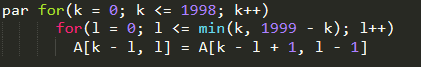 Data dependencies exist across different iterations of the first loop
Possible to transform the axes of the program to exploit Synchronization Free Parallelization
Iterations of the outer loop in the transformed program can be done in parallel
Why? Because there are no data dependencies across different values of k
Increased locality due to the transformation as we decrease the reuse distance
Data Dependence Constraints
If these constraints yield No Solution, then there is no data dependence across different values of k for the given pair of static accesses
Check this for all possible pairs of static accesses (including self pairings)
If the conditions are satisfied: the loop has 1 degree of parallelism (1 level of loop nest that can be parallelized)
Degrees of parallelism
A loop nest has k degrees of parallelism if it has, within the nest, k parallelizable for loops
Can create O(nk) parallel virtual processors
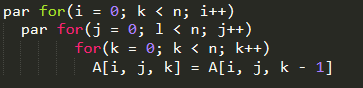 2 degrees of parallelism
Affine Space Partitions
Affine Function
Processor-space
k-dim
Iteration-Space
l-dim
Affine Space Partitions
No data dependency
Can have O(2n) virtual processors
Our analysis should be able to exploit this
Each 3AC statement (static access) is analyzed separately for maximum parallelism
Lec-142: Space Partition Constraints
(C, c) are different for each statement s
Variation: Could have a piecewise affine function instead of an affine function
Piecewise affine functions can be solved using polyhedral analysis (potentially giving better results)
Tradeoff: Performance vs Cost
Restrict ourselves to Affine functions
Space Partition Constraints
Space Partition Constraints
Data dependent iterations are mapped to the same processor
Unknowns: C1, c1, C2, c2
Space Partition Constraints
Processor-space
Iteration-Spaces
Data dependence could be across the same statement or different statements
Chose these unknowns such that the constraints are satisfied, and the ranks are maximized
Lec-143: Maximum Rank Affine Partition
Affine Partitions help us to argue about the processors, iterations and the data in a homogeneous way





Trivial Solution: C1 = 0, c1 = 0, C2 = 0, c2 = 0
But no parallelism
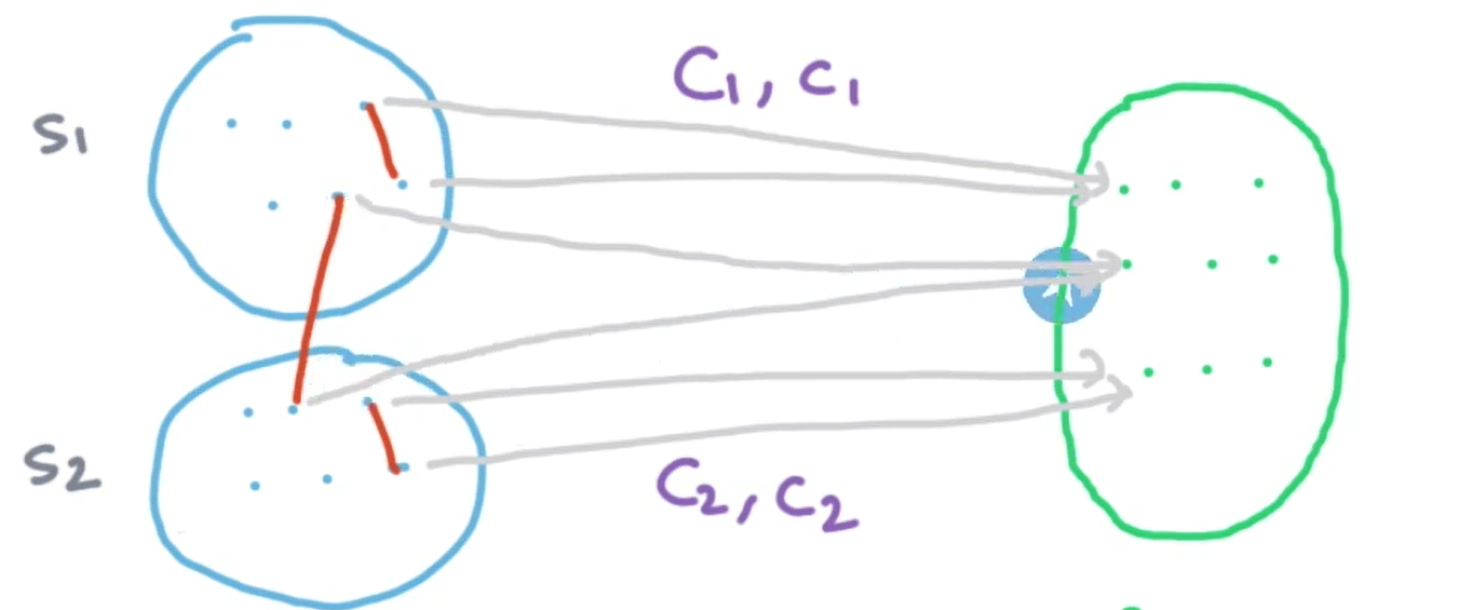 Maximum Rank Affine Partition
Max Rank Solution:





Desirable, but may not satisfy Data dependency constraints
Interested in the Max Rank solution satisfying the data dependence constraints
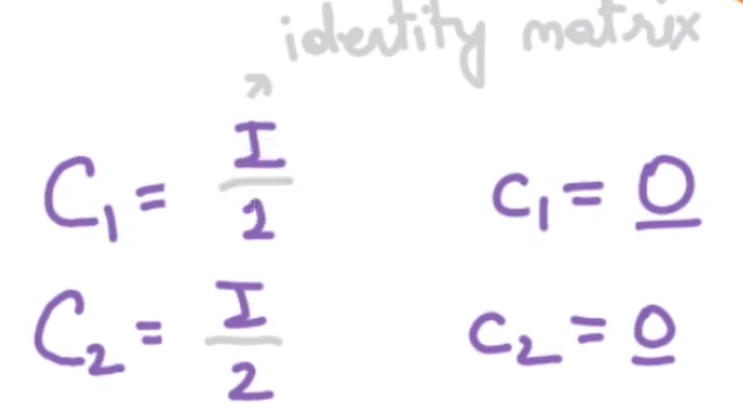 Max Rank constraints
Space Partitioning Example
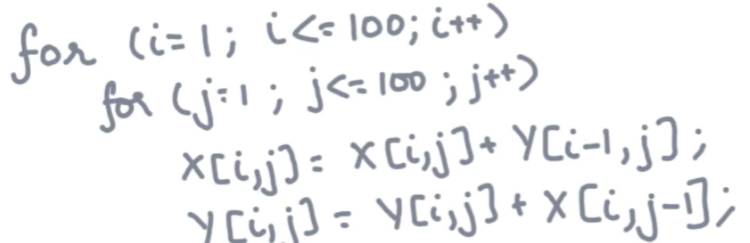 Space Partitioning Example
X[i, j] with itself won’t have any space partitioning because [i, j] is a full rank access
X[i, j] = X[i, j] + Y[i-1, j]: we do have a data dependency, but in the same iteration
No meaningful constraints
We need only 2 affine functions, one for each C-statement (based on scalar dependencies)
Space Partitioning Example
All the dependent iterations should be mapped to the same processor
Disjoint chains are formed
Could map each of the chains to a separate processor
Need to find C1, c1, C2, c2 such that each chain is mapped to the same processor
Answer: 1-D mapping for each statement
P1 = i – j -1 		for s1
P2 = i – j 		for s2
Lec-144: Space Partition Constraints Example
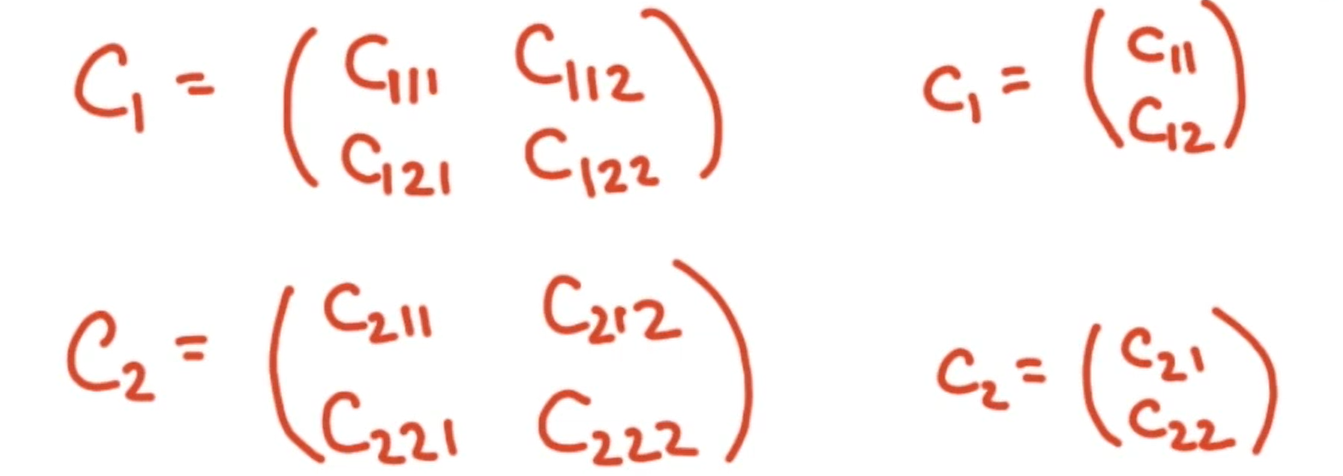 Space Partition Constraints Example
New Problem:
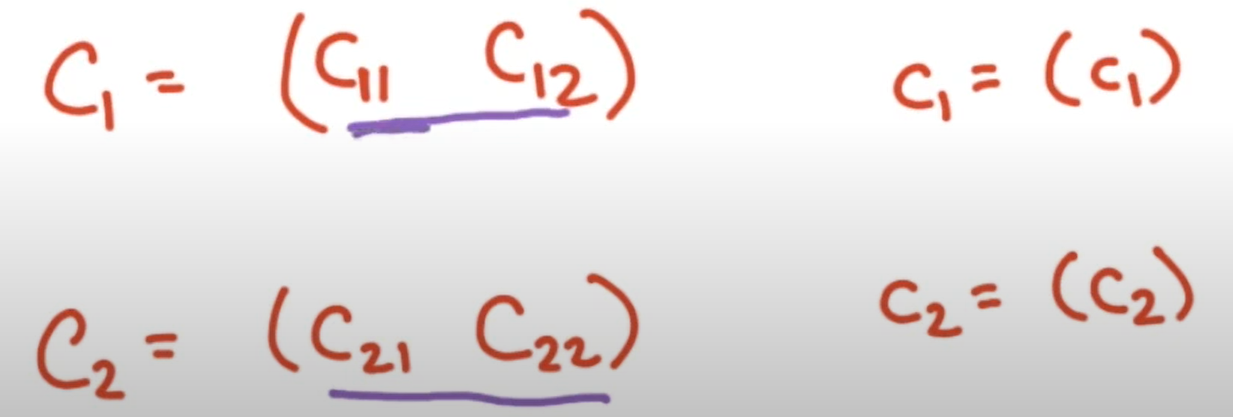 Space Partitioning Constraints
For dependency (I):




Possible Solution: C11 = C21 = 1, C12 = C22 = 0, c1 = c2 = 0
Iteration (i, j) is mapped to processor i
All conditions are satisfied (one of the possible solutions)
But this is not the only constraint
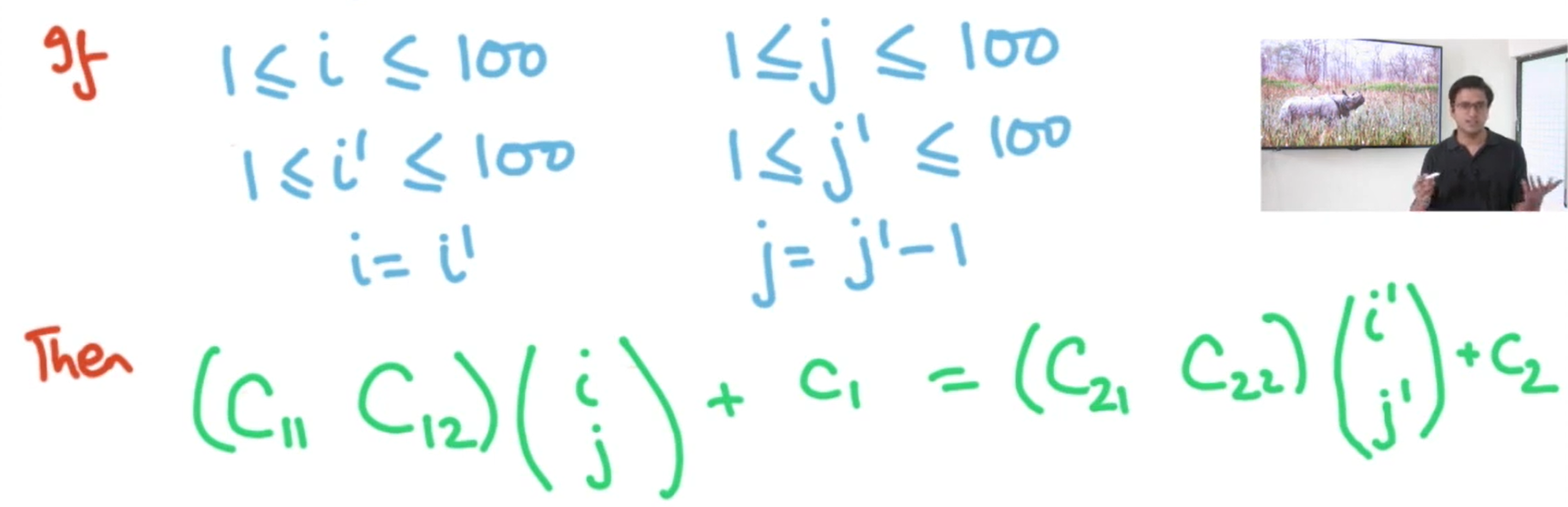 Space Partitioning Constraints
For dependency (II):




Possible Solution: C11 = C21 = 0, C12 = C22 = 1, c1 = c2 = 0
This solution satisfies the second dependency but not the first
Previous solution does not satisfy this dependency
Need a solution that satisfies both the constraints
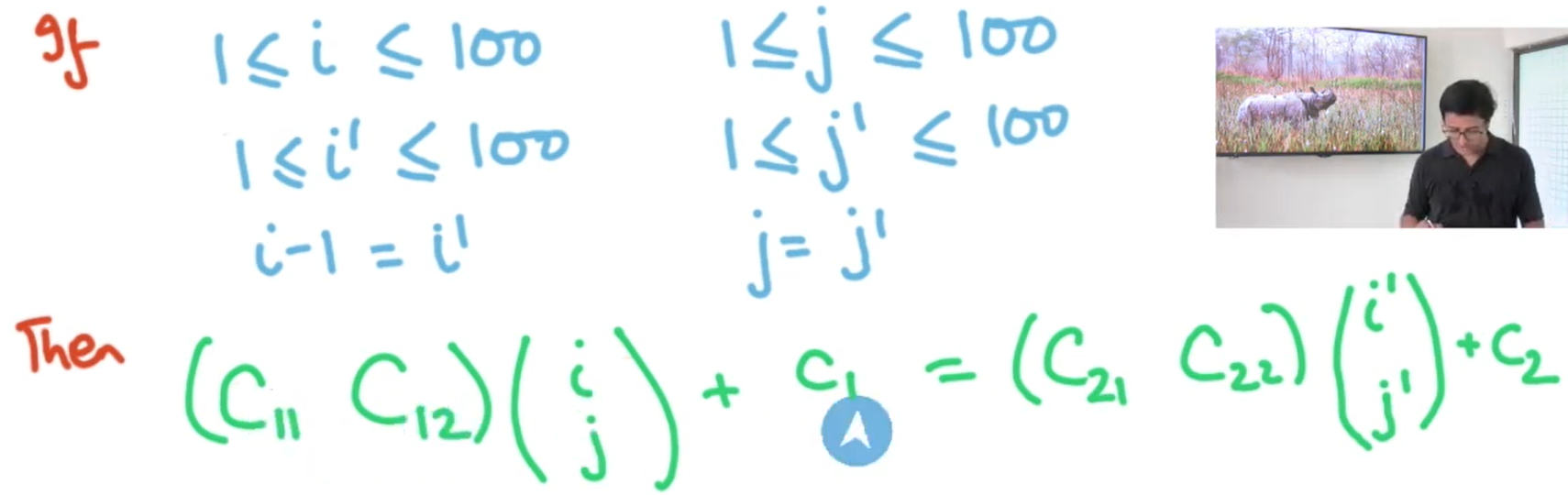 Space Partitioning Example Solution
Solution: C11 = C21 = 1, C12 = C22 = -1, c1  = -1, c2 = 0
i – j – 1 = i’ – j’
This holds for both the constraints
Lec-145: Solving Space Partition Constraints
Both these constraints must be satisfied
i, j, i’, j’ are not unknowns
Solving Space Partition Constraints
Use gaussian elimination to get rid of some variables
Use the constrains to eliminate i’, j’
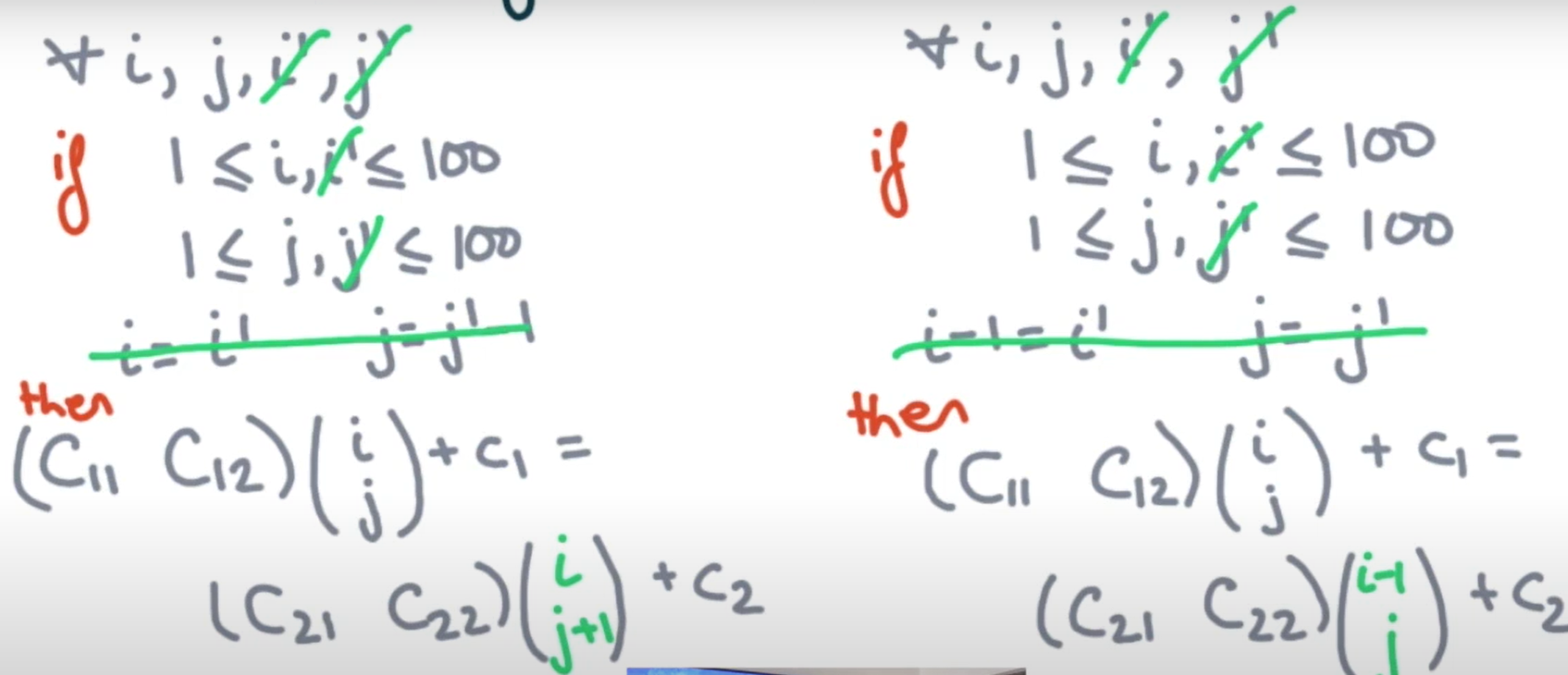 Solving Space Partition Constraints
Rewrite the equations:
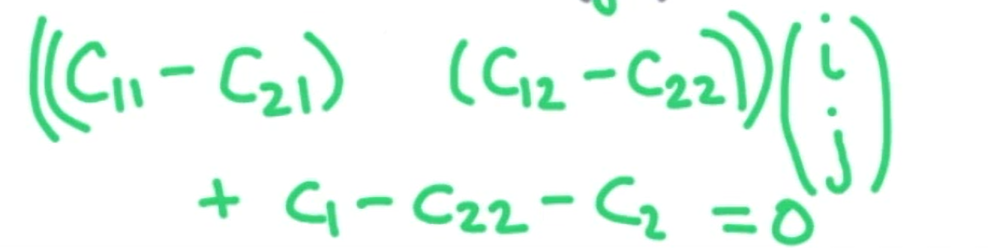 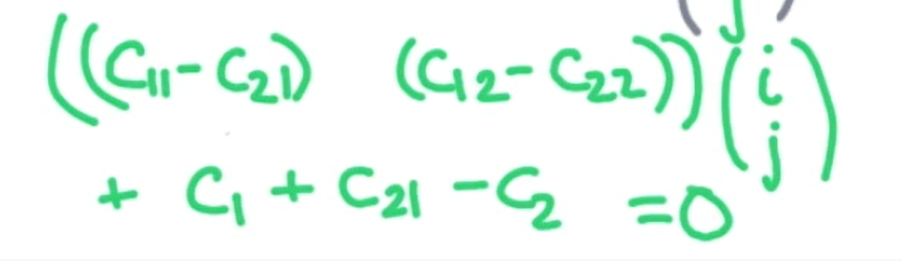 Solving Space Partition Constraints
Solving Space Partition Constraints
Thank You!
- Jai Arora